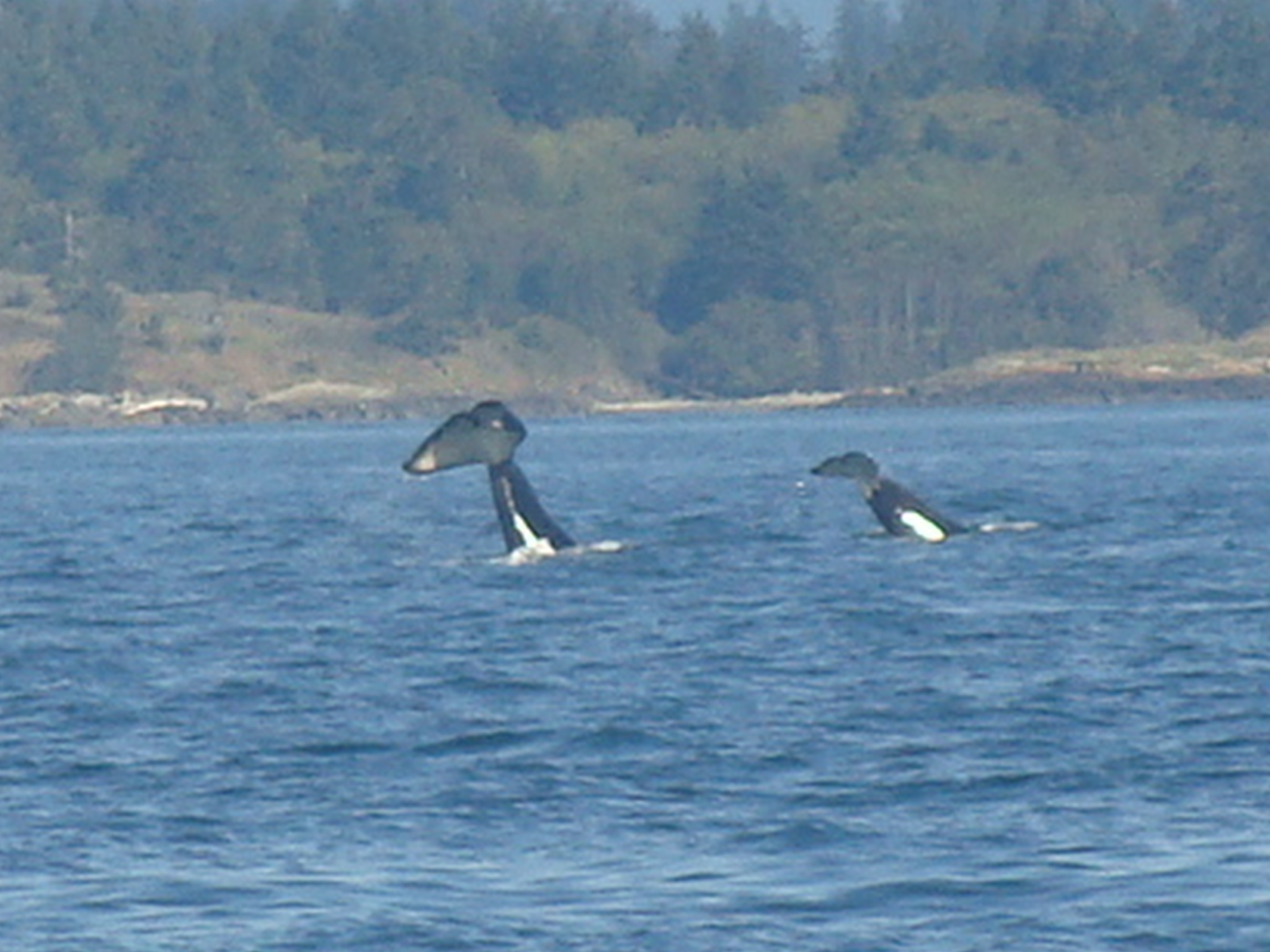 Comparing Vocalizations between Matrilines of Southern Resident Killer Whales (Orcinus orca)
Megan Stoltzfus
Beam Reach Fall 2010
meganls@hawaii.edu
Southern Resident Community
Clan:J
Pods:J Pod (27 members)K Pod (19 members)L Pod (41 members)
Matrilines: J-4 MatrilinesK- 4 MatrilinesL-12 Matrilines
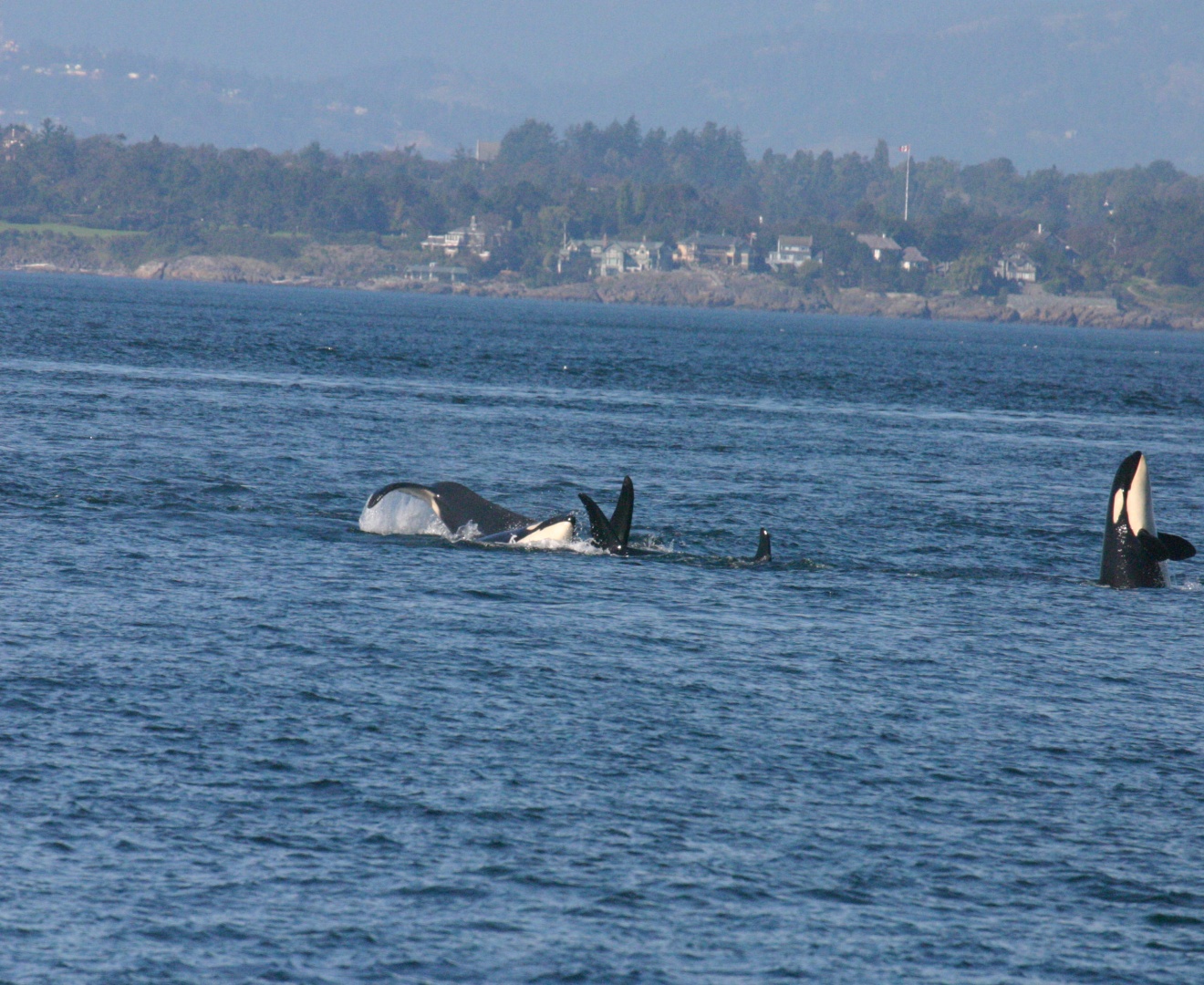 [Speaker Notes: Matrilines are
Contain 1-17 individuals spanning over 5 generations
More cohesion than pods, rarely separating from each other for more than a few hours]
Vocalizations
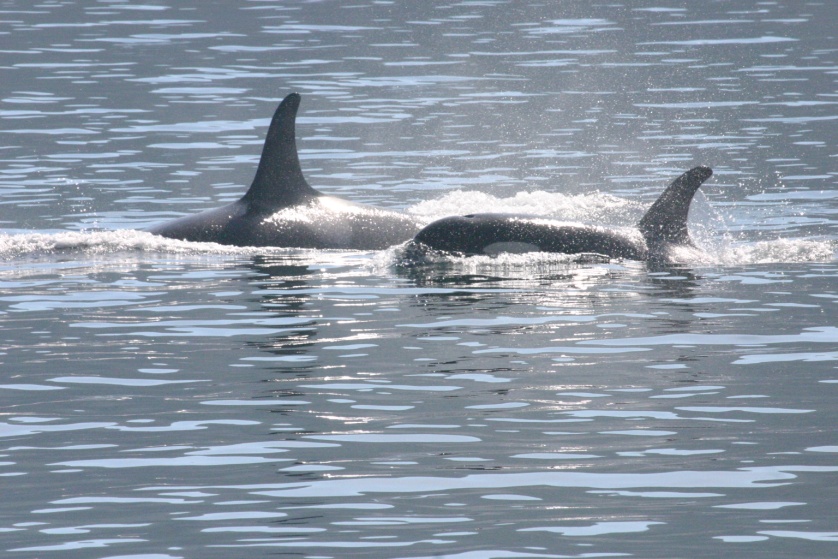 Clicks, Whistles, and Pulsed Calls
Pulsed calls consist of 3 types
Variable- most uncommon
Aberrant-calls that are non-repeated vocalizations 
Discrete- most common; used while foraging and traveling and maintaining acoustical contact with each other.
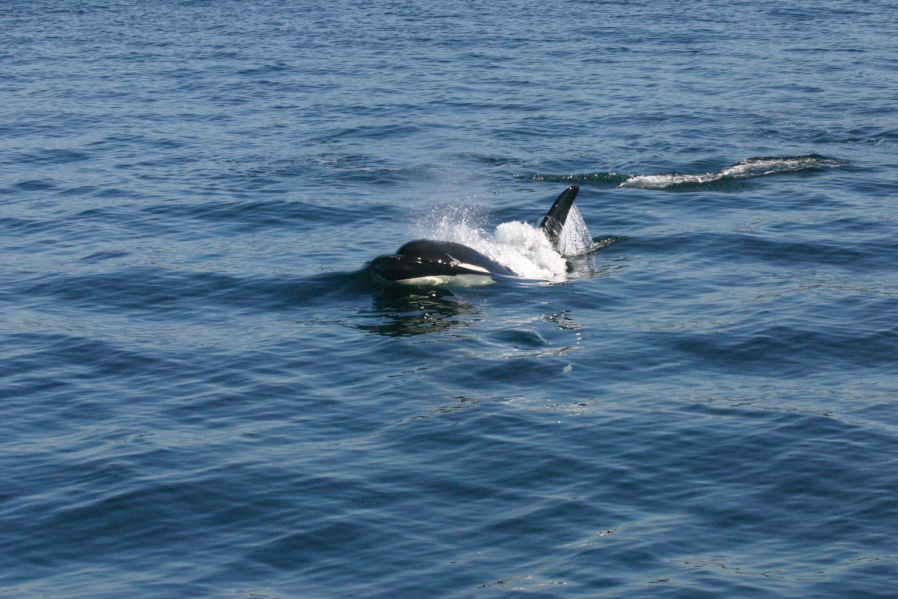 [Speaker Notes: Vocalizations are very important to these animals used in communication, foraging, and navigation.
3 types of vocalization
I will be focusing on pulsed calls, within pulsed calls there are 3 different types
Variable:]
Hypothesis
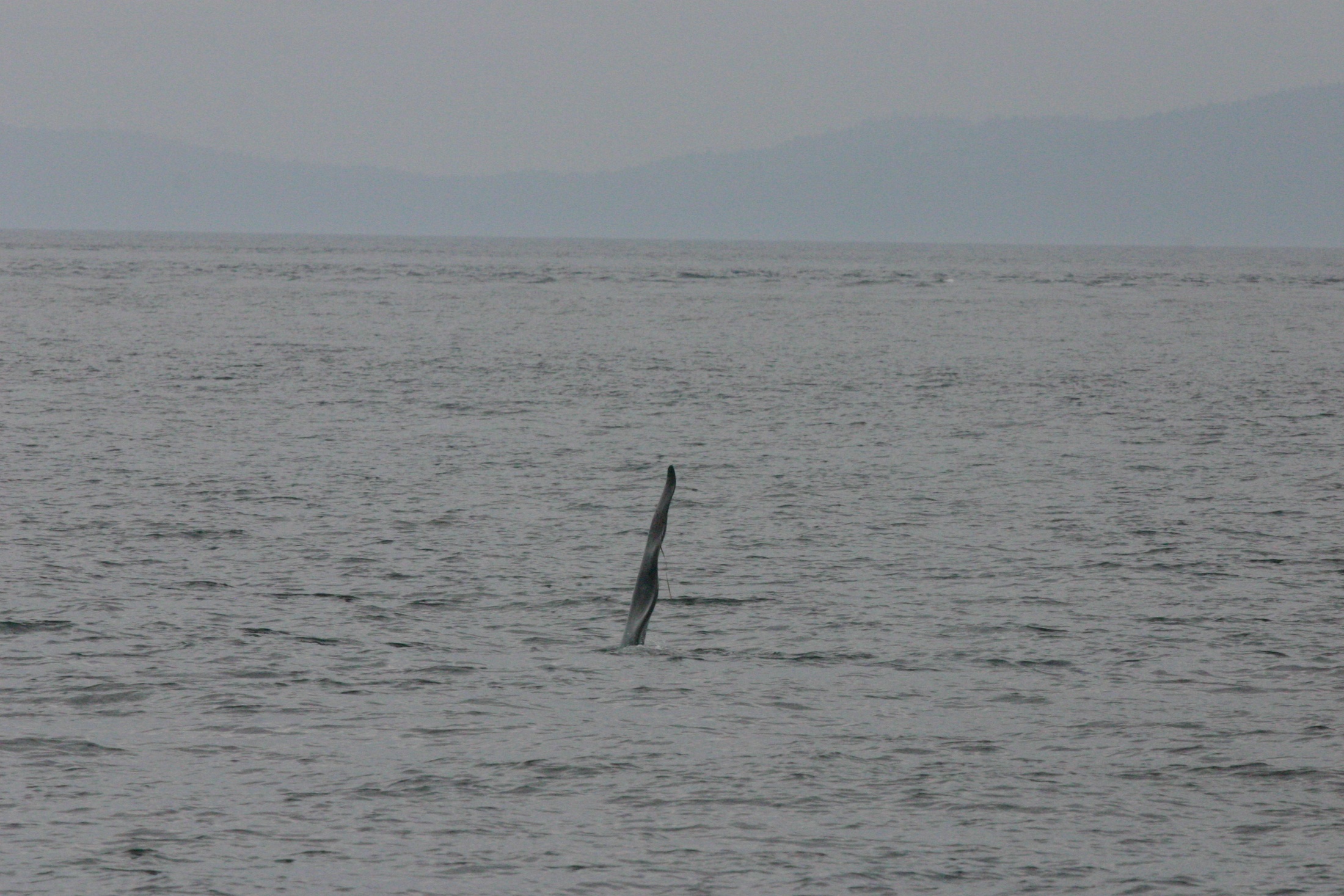 There are recognizable physical variations of the call structure on the matrilineal level in the Southern Resident killer whale population.
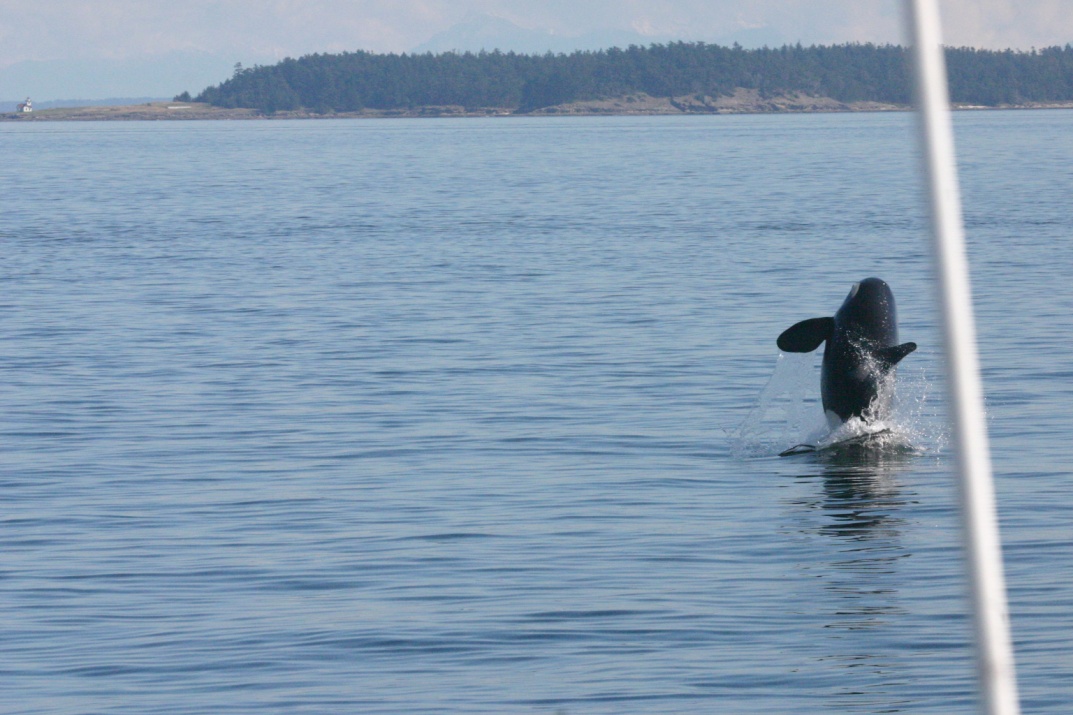 Data Collection
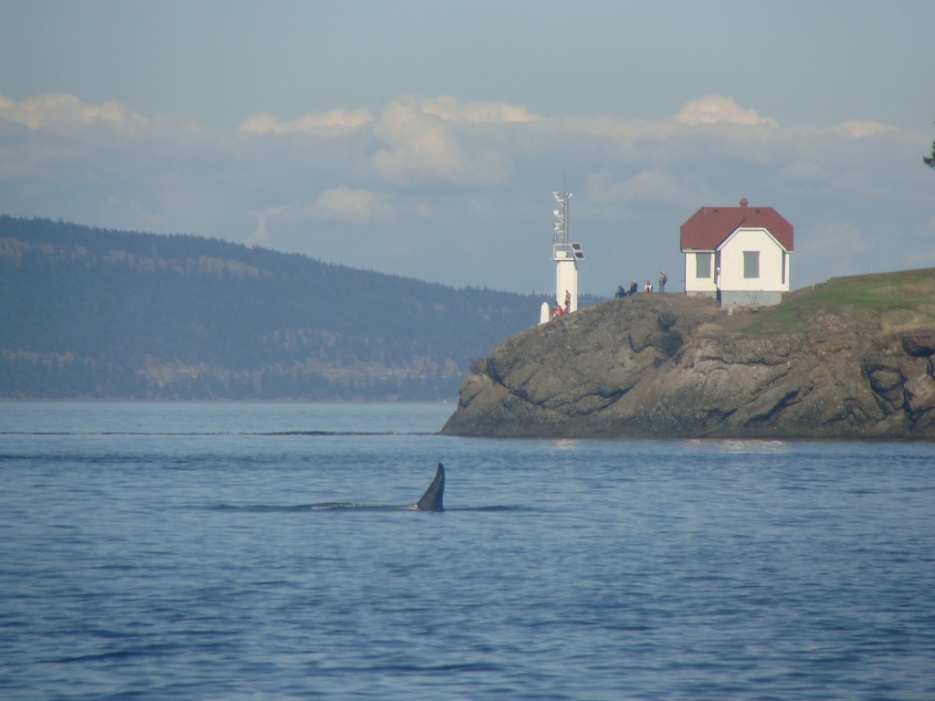 Acoustical recordings were made using a 4 hydrophone array and a high frequency hydrophone (CRT) towed behind the boat
Photos taken for identification
Observation of position of whales in orientation to the boat
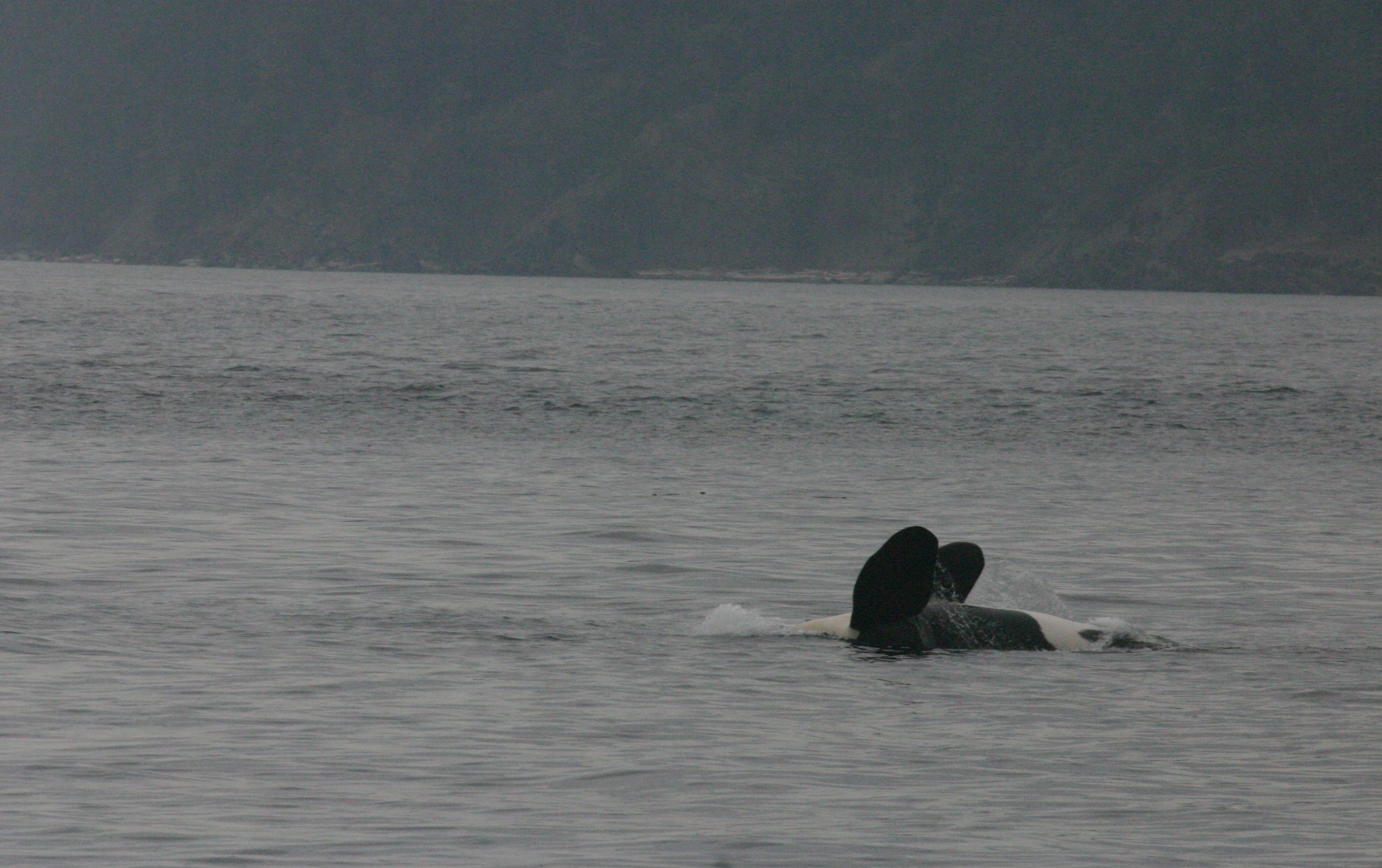 [Speaker Notes: Data collection took place aboard the Gato Verde for 5 weeks in the Salish Sea
We had a 4 hydrophone array that was trailed about 50 meters behind the port stern, and a CRT about 20 meters off our starboard stern.
During data collection notes were taken about position with orientation to the boat, which Hana explained, every minute, and noted every minute a call was made]
Data Analysis
Ishmael 1.0 used for localizing, finding call duration, and min/max frequencies
2009 Matriline Catalogue used for identification (Center for Whale Research)
 Sea Sounds used to identify call types
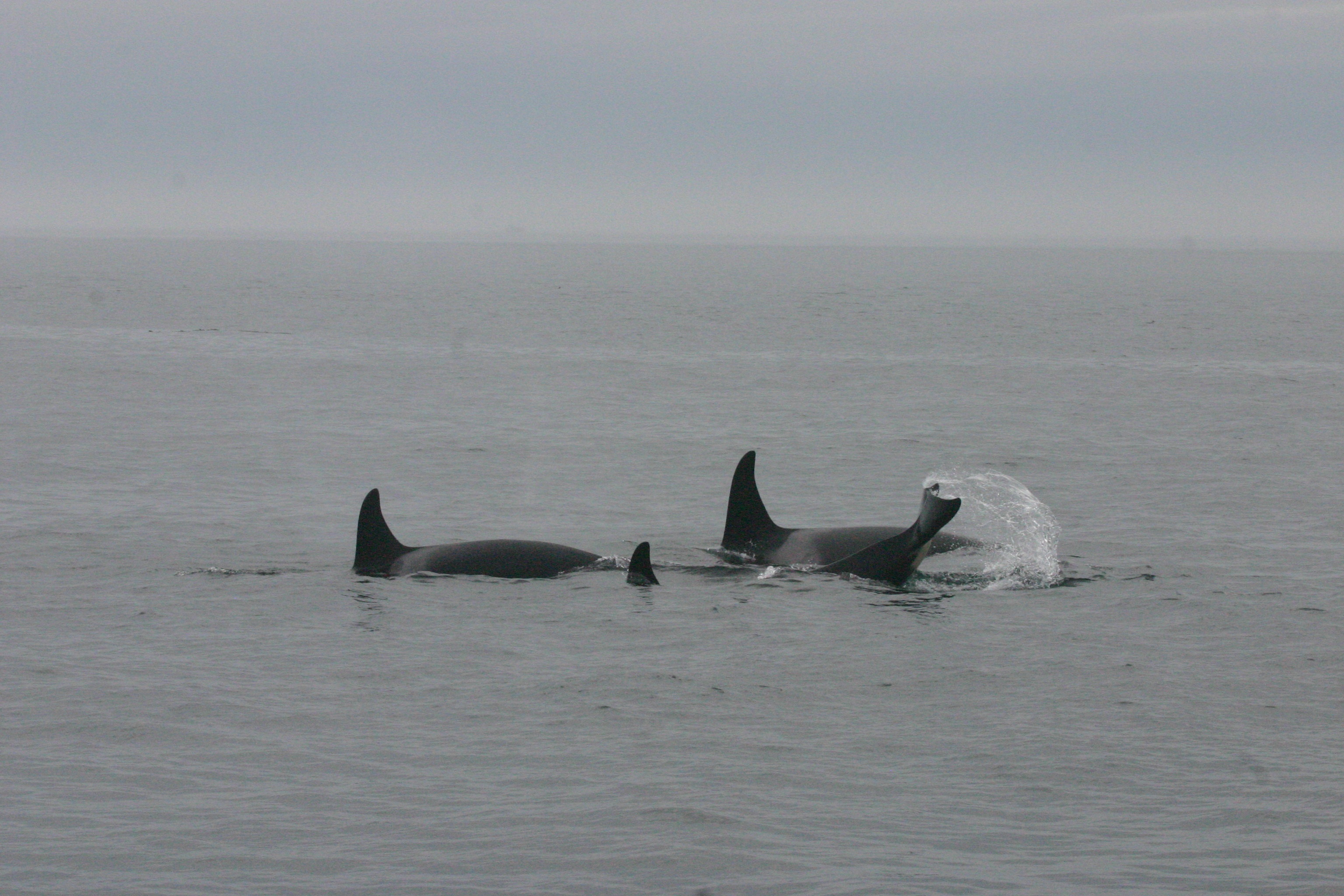 [Speaker Notes: I used Ishmael in]
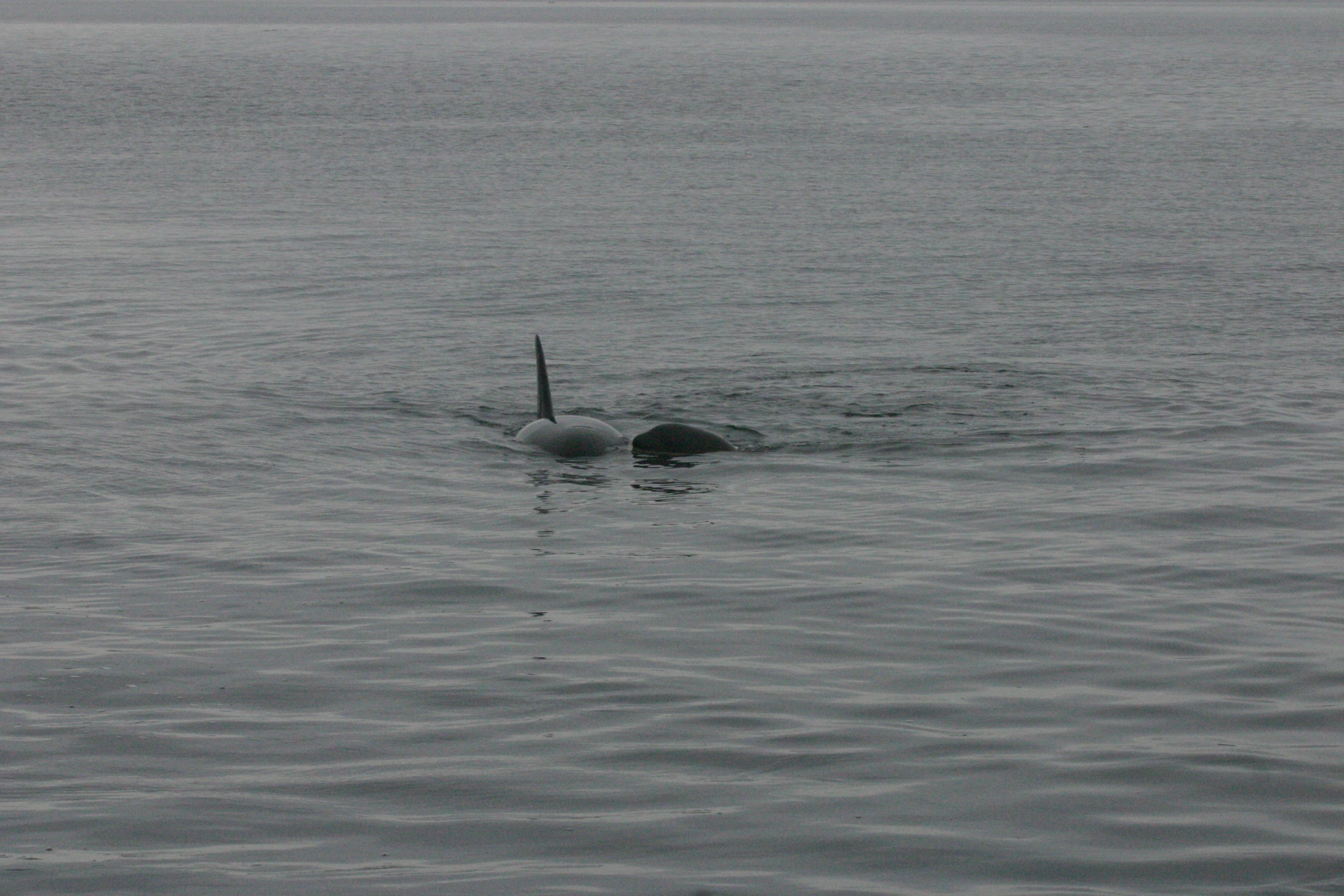 Results
Not enough data for statistical analysis

Compared call types between individuals

Compared average call durations to Ford’s (1987) average call durations
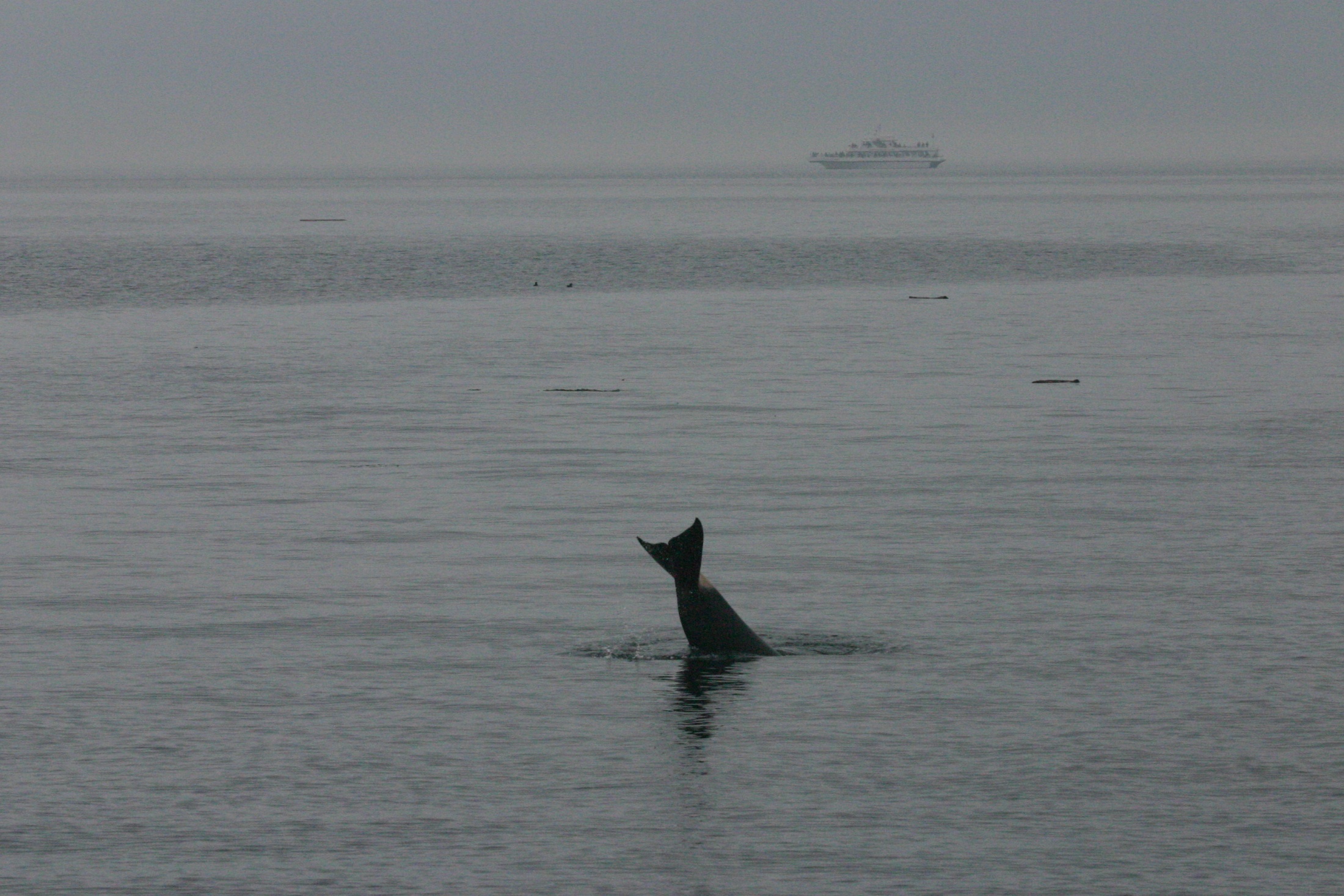 S16 Spectrogram
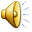 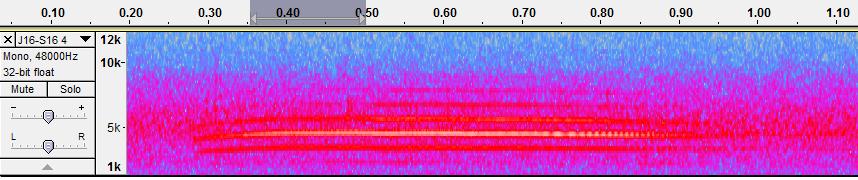 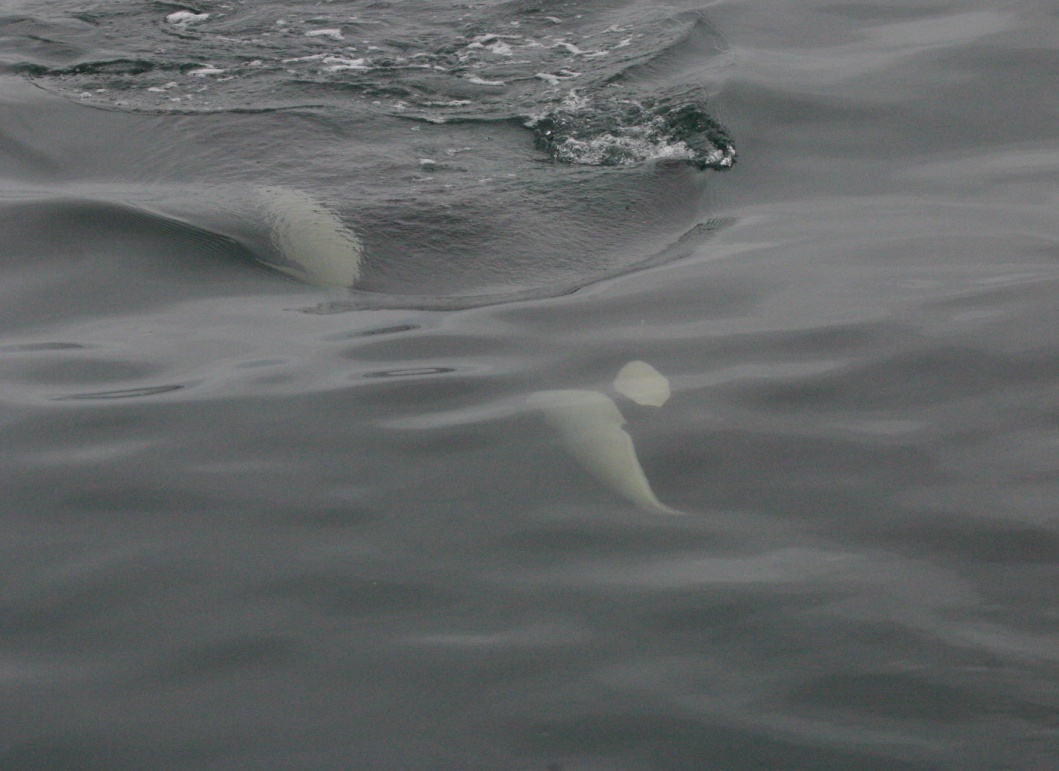 Interesting Findings
S16 made by J-pod
S19 made by other pods besides L
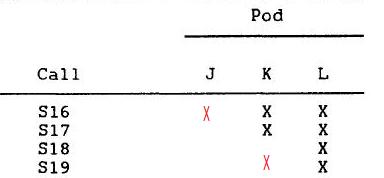 Further Research
Continuing this study for a longer period of time

Changes in calls
	 over time and social learning
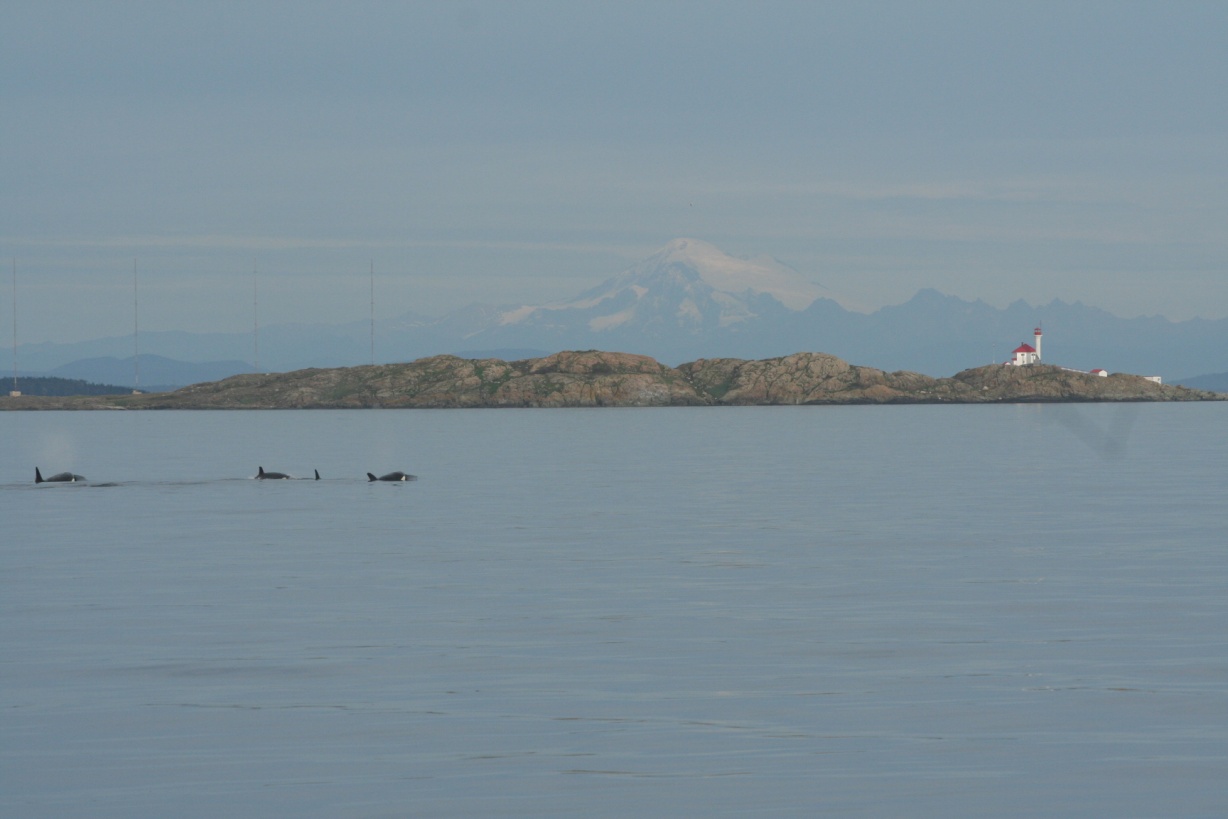 Acknowledgements
I would like to thank:
Dr. Jason Wood, Dr. Val Veirs, Dr. Scott Veirs for all their help, having open minds to our projects, and dedication to our success.

Captain Todd Shuster for the use of the Gato Verde, teaching us how to sail, and putting your trust in us.

Cat Peters, Hana Kazunas, Garrett Turner, Dave Cade, and Vanessa Victoria for all your help, and making this experience so amazing!
Thank you!
Questions?